Правова регламентація ідеологічних засад го: проблеми й перспективи
НА ПРИКЛАДІ сша
План
1. Історія розвитку політичних партій
2. Правове регулювання організаційних та ідеологічних засад діяльності політичних партій
3. Правове регулювання фінансового аспекту діяльності політичних партій
4. Парламентська діяльність політичних партій
5. Висновки
6. Список використаних джерел
Сполучені Штати америки
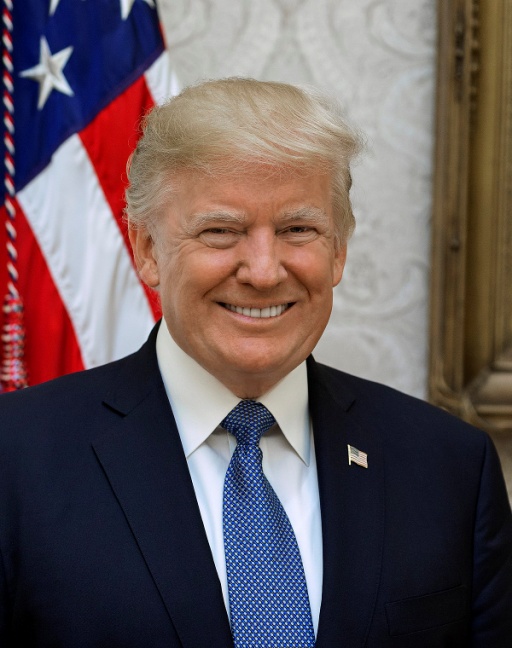 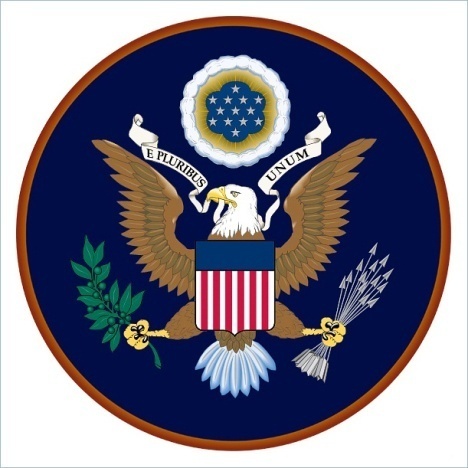 США - федеративна конституційна республіка, в якій владні повноваження розподіляються між федеральним урядом і урядами 50 штатів. Кожен із 50 штатів має свою конституцію, систему органів влади та управління. Виконавча, законодавча і судова влада представлені відповідно Президентом, Конгресом і Верховним Судом.
До́нальд Джон Трамп
Історія Розвитку політичних партій. cша
Історія розвитку
Першою партією США стала Федералістська партія. Вона була створена під час першого президентського терміну Вашингтона міністром фінансів Гамільтоном зі своїх прихильників, переважно містян Нової Англії, які підтримували його політику. Александер Гамільтон, зображений на цій фотографії, виступав за сильний центральний уряд, розвиток промисловості та торгівлі, для чого вважав за необхідне поліпшити відносини з Великою Британією, утворення Центрального банку.
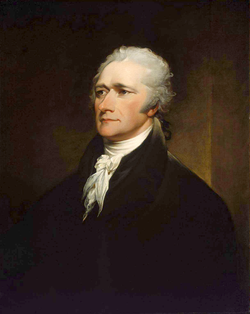 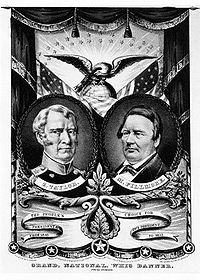 На фото зображений передвиборчий плакат партії Вігов. Розкол у лавах Демократично- республіканської партії 1828 року поклав початок Другій партійній системі. У результаті поступового розпаду домінуючої партії виникли фракції прихильників президента Джона Квінсі Адамса та губернатора Флориди Ендрю Джексона. Перша фракція еволюціонувала в Національну республіканську партію, а прихильники Джексона утворили сучасну Демократичну партію.
Історія Розвитку
Третя партійна система сформувалася 1854 року після створення Республіканської партії, організованої як об'єднання противників рабства та тих, хто виражає інтереси північних штатів з їх промисловими містами та фермерами, на противагу елітарної Демократичної партії, традиційно пов'язаної з плантаторами Півдня. Республіканці з самого початку вимагали заборонити розповсюдження рабства на нових територіях задля того, щоб надалі роздавати ці землі безкоштовно всім охочим, а також встановити високі мита на ввезення промислових товарів з Європи.
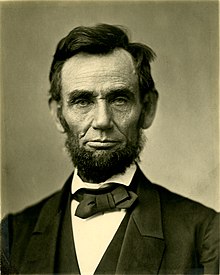 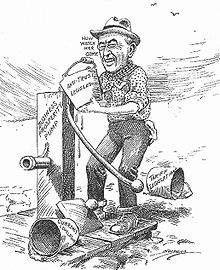 Четверта партійна система існувала з 1896 по 1932 роки. Весь цей час основними партіями США як і раніше залишалися республіканці та демократи, з перевагою перших. Роки з 1890 до 1920 увійшли в історію як «Прогресивна ера» і відрізнялися високою соціальною активністю.
Історія Розвитку
Велика депресія призвела до нищівної поразки президента-республіканця Г. Гувера і тим самим ознаменувала крах Четвертої партійної системи. П'ята партійна система сформувалася 1933 року, після того як новий президент Ф. Д. Рузвельт утворив так звану «Коаліцію нового курсу», до якої увійшли демократичні партії штатів, так звані «політичні машини» профспілки та «сині комірці», що належали до них меншини (расові, етнічні та релігійні), фермери, білошкірі жителі півдня (переважно бідні), безробітні та ліберально налаштована інтелігенція.
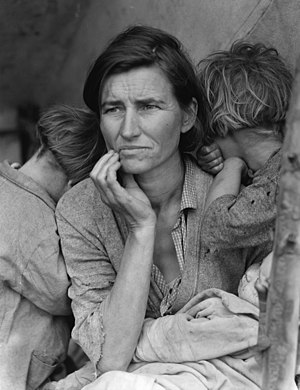 Сучасна партійна система в Сполучених Штатах характеризується домінуючим становищем двох партій, Демократичної і Республіканської. Ці дві партії контролюють як Конгрес Сполучених Штатів, так і Законодавчі збори всіх штатів. Також демократи та республіканці виграють президентські вибори і в більшості випадків вибори губернаторів штатів та мерів міст. Інші партії лише час від часу домагаються невеликого представництва на рівні федеральному та штатах, найчастіше не маючи можливості реально впливати на політику навіть на місцевому рівні.
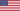 Демократи́чна па́ртія США (англ. Democratic Party, Democrats)
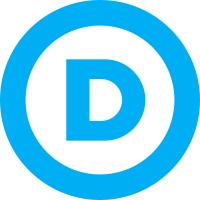 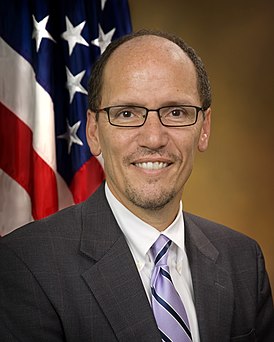 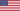 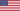 Республіка́нська па́ртія США (РП; англ. Republican Party, Grand Old Party, GOP)
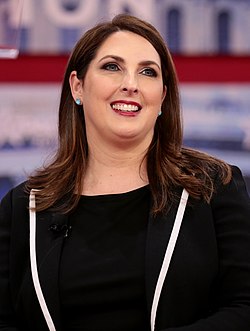 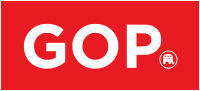 Правове регулювання організаційних та ідеологічних засад діяльності політичних партій
Правове регулювання організаційних та ідеологічних засад політичних партій
Правове регулювання організаційних та ідеологічних засад політичних партій
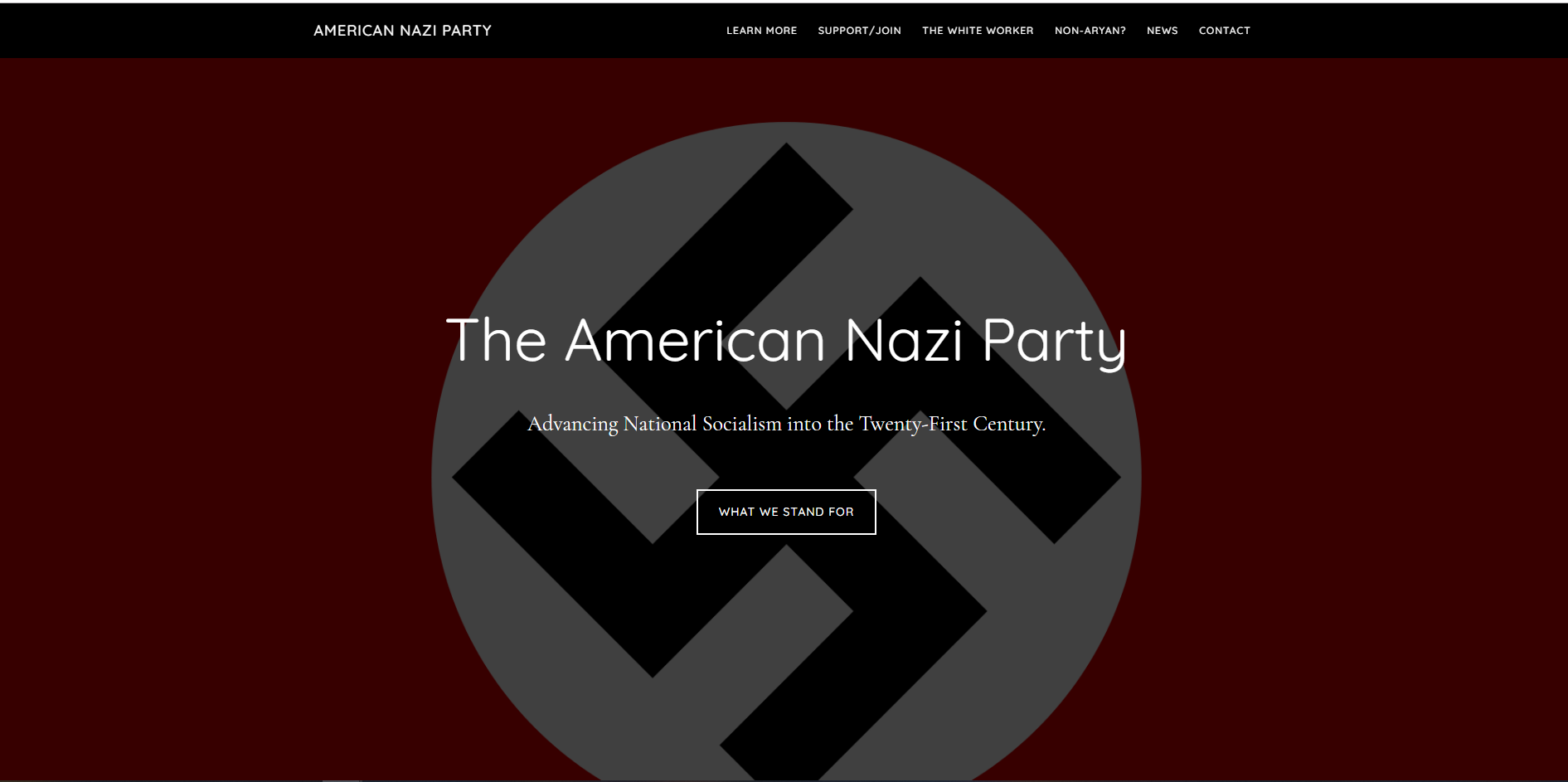 Правове регулювання організаційних та ідеологічних засад політичних партій
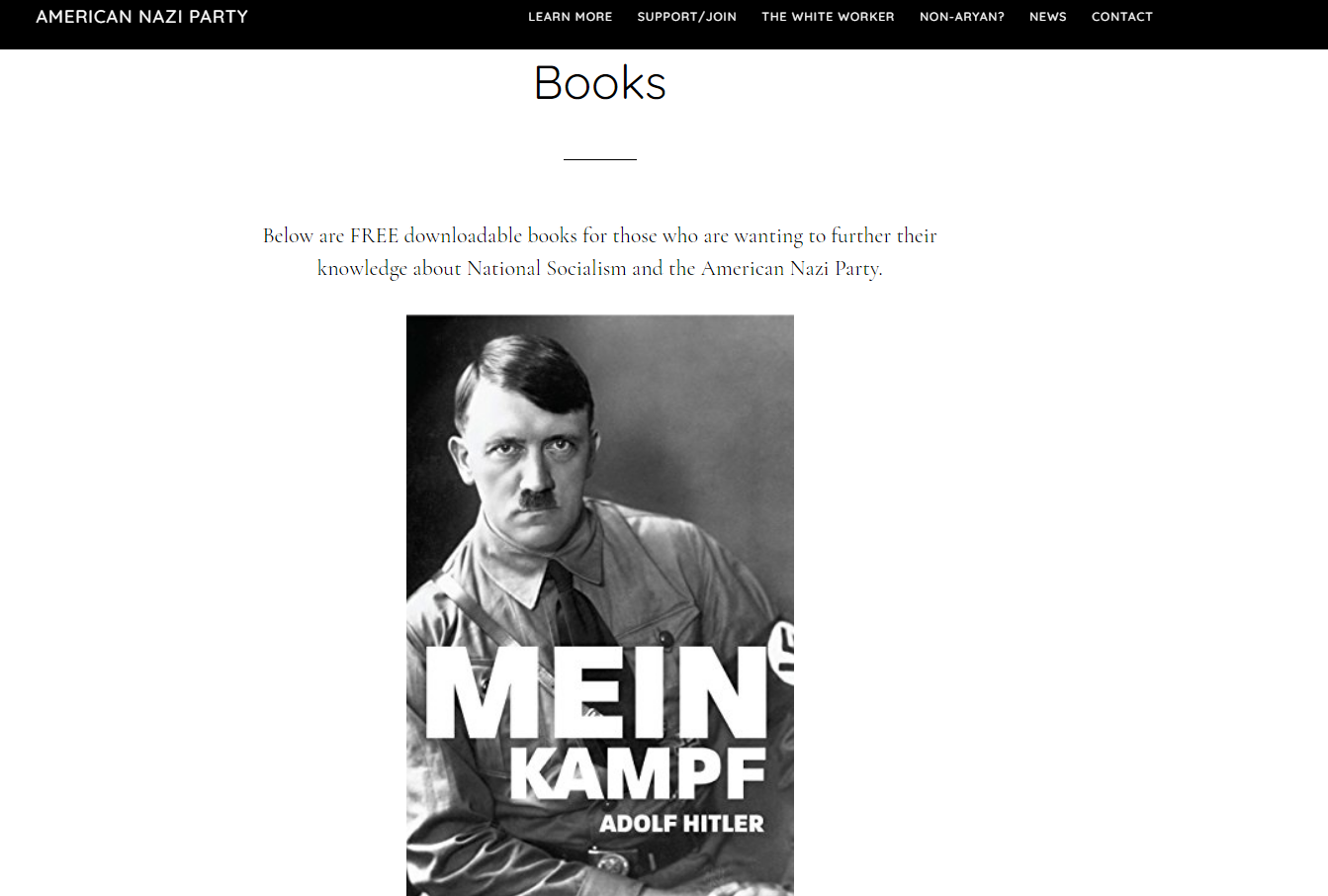 Правове регулювання фінансових засад політичних партій
Таблиця обмеження джерел фінансування.
Правове регулювання фінансових засад політичних партій
Згідно Закону «Про федеральні виборчі кампанії»
Парламентська діяльність партії
На початку хочеться навести виключні факти із історії партійної системи США
Висновки
Маю на мету виокремити головні риси парламентської системи в США на данний момент. А саме:
Висновки аналізу сша і україни
Проаналізувавши дві партійні системи, хочу підкреслити, що партійна система США звісно виглядає більш гармонійною та монолітною. Проте, в цьому питанні особливу роль відіграє американський менталітет. На даний момент, я вважаю що для України така система та двопартійність, нажаль, не підішли би. Висновки стосовно кожної з країн, були наведені вище. Стосовно переваг, хочу виокремити наступні, які будуть доречні для запозичення
Зосередження всієї повноти і державної і партійної влади дає більшу ефективність виконавчій владі
Двопартійність – надійна перешкода перед радикальними, сумнівними політ – силами, а також партіями, які створюються задля відтягування голосів
Двопартійність – не значить застій. Просто фіксуються жорсткі рамки, що можна змінювати, а що ні
Виходячи з попереднього пункту – захищає демократичний, прозорий політичний режим, не дозволяє рушити основи ринкової економіки та знижує рівень бюрократії, можливостей лобіювати свої бізнес – інтереси.
Список використаних джерел
Особливості сучасних політичних партій та становлення партійної системи України / М. Росенко // Вісник державної служби України :інформаційно-аналітичний журнал. - 2010. - № 2.
Політичні партії США // Матеріал з Вікіпедії — вільної енциклопедії. URL: https://uk.wikipedia.org/wiki/%
Журавлева В.Ю. Политические партии США в институтах власти и в обществе // США-Канада. – 2005. – № 4.
Багатопартійна українська держава на початку ХХ ст. – К., 1992.
Key V.O. Politics, parties, and pressure groups. – N. Y., 1960. 10. Rose G.L. Controversial Issues in Presidential Selection. – Albany N.Y., 1994.
ЗАКОН УКРАЇНИ Про політичні партії в Україні // URL: https://zakon1.rada.gov.ua/laws/show/2365-14 
Фінансування політичних партій у Сполучених Штатах Америки: чи є паралелі з Україною? // URL: http://nbuviap.gov.ua/index.php?option=com_content&view=article&id=2603:finansuvannya-politichnikh-partij-u-spoluchenikh-shtatakh-ameriki-chi-e-paraleli-z-ukrajinoyu&catid=8&Itemid=350